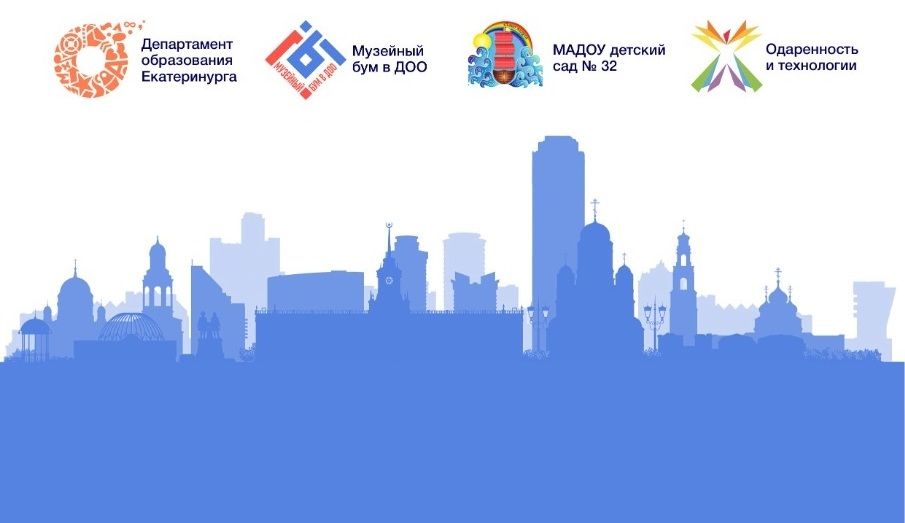 Установочный семинар для участников пилотного проекта «Музейный бум в ДОО»
27 сентября 2022, Екатеринбург
Реализация проекта в 2022-2023 учебном году
Реализация проекта в 2022-2023 учебном году
Конкурсное направление
Осенний фестиваль детских музейных маршрутов «Время открытий».
Городской конкурс музеев.
Конкурс «Музейные выходные с семьей» 
Городской фестиваль «День музеев ДОО»
Образовательное направление «Школа музейного актива Музеёнок»
Семинары. Музейные практики. Консультации. Экспертная деятельность.
Информационное направление
Открытость
Сотрудничество
Нормативные документы
Министерство просвещения РФ  
ФГБОУДО Федеральный центр детско-юношеского туризма и краеведения
Приказ «Об утверждении Положения о паспортизации школьных музеев РФ» от 29.04.2021 №9-ОД
Министерство просвещения РФ  
ПИСЬМО
 от 9 июля 2020 г. № 06-735 О направлении Методических рекомендаций о создании и функционировании структурных подразделений  ОО,
выполняющих учебно-воспитательные функции
музейными средствами
https://drive.google.com/drive/folders/1QS93xKYpDYMIQeU-pKYnSjMfBkF93sbZ?usp=sharing
Терминология
1) Музей- структурное подразделение образовательной организации.
Раздел
Выставка
Коллекция
Музей, как центр музейно-педагогической работы
- создание в ОО значимой и воспитывающей среды (выставки можно разворачивать на любом пространстве). 
- комплектование и предоставление в распоряжение воспитателей или педагогов дополнительного образования фонда наглядных пособий (предметы музейного значения, копии, муляжи, иллюстрированные материалы и пр.), в соответствии с образовательной программой ДОУ
2) Профиль музея:
а)  ИСТОРИЧЕСКИЙ - (военно-исторические, истории регионов, населенных пунктов, образовательных учреждений);
б) КРАЕВЕДЧЕСКИЙ - это музеи комплексного профиля, в которых собраны коллекции памятников не только истории, но и природы;
в) ЭТНОГРАФИЧЕСКИЙ - занимаются изучением и сохранением памятников народной культуры;
г) ХУДОЖЕСТВЕННЫЙ - (литературные, искусствоведческие) основываются на подлинных произведениях живописи, скульптуры, графики и других видов искусства
д) ЕСТЕСТВЕННО-НАУЧНЫЙ - (геологические, биологические, зоологические, экологические) создаются с целью более углубленного изучения природы своего края.
е) ТЕХНИЧЕСКИЙ - музеи, посвященные истории развития техники, связанные с выдающимися событиями или деятелями в области науки и техники.
______________________________________________________________________________________________________________________________________________________________
? Музей природы, Музей радио, Музей Эрнста Неизвестного?
3) Название музея
4) Музейное пространство
- Музей экспозиция 
Экспозиция представляет комплекс предметов, малодоступный для интерактивного использования (закрытые витрины и шкафы, и т.д.). Экспозиционное пространство строго локализовано, используется для проведения экскурсий по определенной тематике. 
- Музей-мастерская (лаборатория)
В экспозиционном пространстве обязательно присутствуют рабочие зоны для творческой деятельности 
- Музей-игротека
  На основе коллекций музея педагоги могут проводить театрализованные занятия.
Информационное поле
Сайты:
https://32.tvoysadik.ru/?section_id=431
http://gifted.ru/?section_id=217 
Сообщество в ВК:
https://vk.com/club213970528